Available with:
Scenario level:
A day in the life of a K-12 Educator
Buy
Microsoft 365 Copilot
Save 25 minutes per day
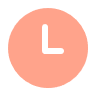 Benefits
More time to grade papers
Increased communication
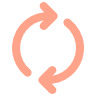 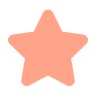 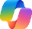 Copilot Chat2
7:00 am
8:15 am
9:00 am
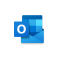 Cassandra
is a K-12 Educator
Copilot in Outlook
Cassandra needs to catch up parent emails and critical messages from school administration, so she has Copilot summarize her emails and chats from the past week with key actions.
Cassandra asks Copilot to create a general message that outlines the plan tonight’s parent and guardian meeting.
Cassandra uses Copilot in Word to review her lesson plan, add differentiated learning activities, and adjust the reading level for the formative assessment questions.
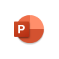 Copilot in PowerPoint
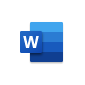 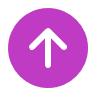 Copilot in Word
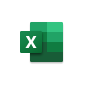 Benefit: Easily catch up on mail and focus on the most important messages to address. Use additional time to prepare for the day.
Benefit: Get started with a draft and spend more time working on the details based on recent community feedback.
Benefit: Personalize learning for students to ensure the class materials are provided in the way that works best for them.
Copilot in Excel
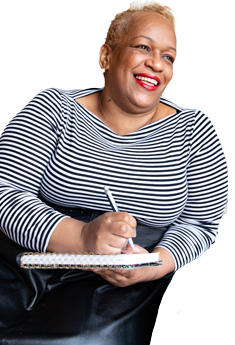 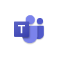 Copilot in Teams
4:00 pm
2:00 pm
11:00 am
Cassandra is making the final touches for tonight's meeting. She uses Copilot in PowerPoint to quickly build a presentation based on the class syllabus.
Cassandra missed the curriculum meeting while taking students to the library. She uses Copilot to review the meeting summary and next steps.
Cassandra uses Copilot in Excel to get insights from the data that help her understand where and which students might be struggling ahead of their next exam.
Benefit: Bring your files to life and focus on your ideas and final touches for the meeting.
Benefit: Avoid feeling behind and stay connected while prioritizing time with students.
Benefit: Effortlessly identify insights and use them to build a plan for a review session that focuses where they might need more support.